TUTELA PROVISÓRIAna (ação de) dissolução parcial de sociedade
AASP


São Paulo, SP, 25 de março de 2019


Cassio Scarpinella Bueno
www.scarpinellabueno.com www.facebook.com/cassioscarpinellabueno
Visão estrutural do CPC 2015 (1)
Comparação com o CPC 1973
Livros I a V        Livro III = Processo Cautelar
        
Partes Geral, Especial e Livro Complementar
Parte Geral
Livro I: Normas processuais civis
Livro II: Função jurisdicional
Livro III: Sujeitos do processo
Livro IV: Atos processuais
Livro V: Tutela provisória
Livro VI: Formação, suspensão e extinção do processo.
Visão estrutural do CPC 2015 (2)
Parte Especial
Livro I: processo de conhecimento e do cumprimento de sentença
Título I: procedimento comum
Título II: cumprimento da sentença
Título III: procedimentos especiais
Livro II: processo de execução (título extrajudicial)
Livro III: processos nos Tribunais e meios de impugnação das decisões judiciais
Título I: ordem dos processos nos Tribunais e processos de competência originária
Título II: recursos
Livro Complementar
Notas de processo legislativo
Os problemas do (in)devido processo legislativo
Anteprojeto: Tutela de urgência e tutela da evidência
PLS 166/2010: Tutela de urgência e tutela da evidência
PL 8.046/2010: Tutela antecipada
A volta ao Senado (art. 65 da CF): Tutela provisória
Meras alterações redacionais (?)
Alocação do tema na Parte Geral do CPC de 2015
Consequências
Exemplo: cumprimento das obrigações de fazer, não-fazer e entrega de coisa (insubistência do art. 461 § 3º do CPC de 1973)
Disposições gerais
Tutela antecipada + processo cautelar
Fundamentos: urgência x evidência
Tipos
Cautelar x antecipada
Antecedente x incidental
297: dever-poder geral de antecipação
Efetivação = cumprimento provisório
301: dever-poder geral de cautela
“Qualquer outra medida idônea para asseguração do direito”
Responsabilização (302)
Cessação de eficácia (309)
Decadência ou prescrição (310)
Cabimento do agravo de instrumento (1015 I)
Sustentação oral (937 VIII)
Tutela provisória e Fazenda Pública (1059)
Tutela de urgência
Elementos:
Probabilidade do direito e o perigo de dano ou o risco ao resultado útil do processo (300 caput).
Caução (300 § 1º)
Liminarmente ou após justificação prévia (300 § 2º)
“Perigo de irreversibilidade dos efeitos da decisão” se antecipada (300 § 3º)
Tutela antecipada antecedente
Urgência contemporânea à propositura da ação (303)
Concedida, adita a petição inicial (nos mesmos autos) e cita o réu para ACM
Se não aditar, extingue
Petição inicial deve indicar o “benefício” do caput
Estabilização (304)
Se o réu não recorrer
Outros comportamentos (?)
Demanda futura para rever, reformar ou invalidar em 2 anos
Qual é o objeto dessa demanda (?)
Decisão é estável, mas não transita em julgado
Tutela cautelar antecedente
Petição inicial com “direito que se pretende assegurar” e o “perigo de dano ou o risco ao resultado útil do processo” (305)
Conversão para TA e observância do 303 (305 par. único)
Cita o réu para contestar em 5 dias (306)
Se contestar, procedimento comum (307 par ún)
Efetivada a cautelar, pedido principal em 30 dias nos mesmos autos (308)
Cumulação dos pedidos (308 § 1º)
Possível alteração da causa de pedir (308 § 2º)
Partes intimadas para ACM (308 § 3º)
Tutela da evidência
Concessão independe de “perigo de dano ou de risco ao resultado útil do processo” (311)
Liminar nos incisos II (ADI 5492) e III
Hipóteses
Abuso do direito de defesa ou manifesto propósito protelatório (inciso I)
Fatos provados documentalmente e tese em casos repetitivos (inciso II)
Depósito (inciso III)
Prova documental a que o réu “não oponha prova capaz de gerar dúvida razoável” (inciso IV)
Retirar efeito suspensivo da apelação (1012 § 1o V)
Aplicações e desafios
A “ação de dissolução parcial de sociedades”
Hipóteses de tutela antecipada
Hipóteses de tutela cautelar
A insuficiência do art. 305 parágrafo único
A indiferença quando se tratar de tutela provisória requerida incidentalmente
Mas: incidental a quê?
O (falso) problema da irreversibilidade (periculum inverso)
Vantagens da estabilização (?)
Problemas relacionados à concretização da TP
Meios de impugnação
Muito obrigado !!!!
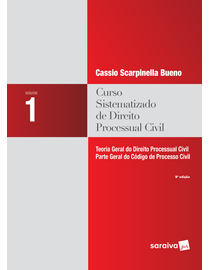 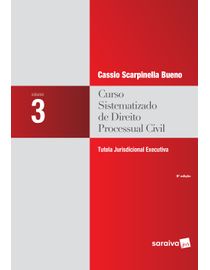 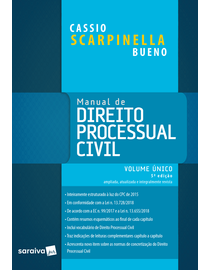 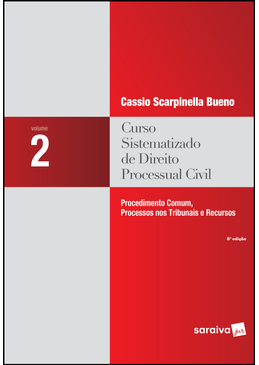 www.scarpinellabueno.com
www.facebook.com/cassioscarpinellabueno